微信小程序基础课
改变未来生活更方便的应用工具
顺炫科技：胡晗
A
什么是小程序
B
为什么做小程序
C
小程序的现状
D
小程序的应用
E
小程序的申请
F
小程序的案例
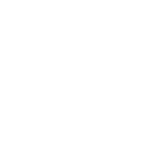 什么是小程序
小程序是一种不需要下载安装即可使用的应用，它实现了应用“触手可及”的梦想，用户扫一扫或者搜一下即可打开应用。也体现了“用完即走”的理念，用户不用关心是否安装太多应用的问题。应用将无处不在，随时可用，但又无需安装卸载。对于开发者而言，小程序开发门槛相对较低，难度不及APP，能够满足简单的基础应用，适合生活服务类线下商铺以及非刚需低频应用的转换。小程序能够实现消息通知、线下扫码、公众号关联等七大功能。其中，通过公众号关联，用户可以实现公众号与小程序之间相互跳转。
无需下载
无需安装
小程序
用完即走
触手可及
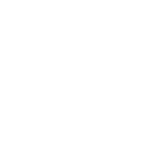 为什么做小程序
未来的应用程序无处不在
PC时代
互联网时代
物联网
移动互联网
入口分散、线下、云端
与外界没有交互
网站提供服务
APP、微信公众号、微博
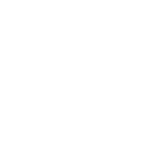 小程序的现状
附近的小程序
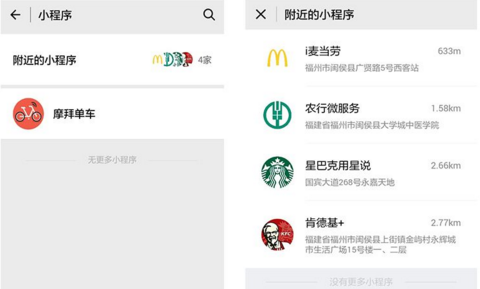 用户可在微信内通过“附近的小程序”功能便捷地获取线下门店所属的小程序，并使用小程序提供的服务。这种店类似于未来的门店，这也是一个流量入口，现在是一个很好的红利期。
公众号与小程序相互关联
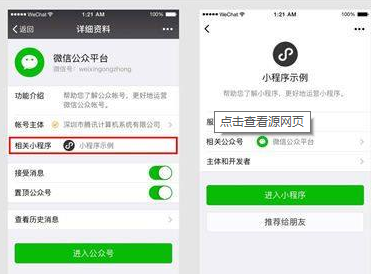 同一主体的小程序和公众号可以进行关联，并相互跳转，一个公众号可关联10个同主体的小程序，3个不同主体的小程序。一个小程序可关联50个公众号。一个月可新增关联小程序13次，小程序一个月可新增关联5次。
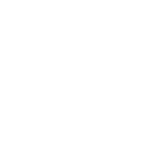 小程序的现状
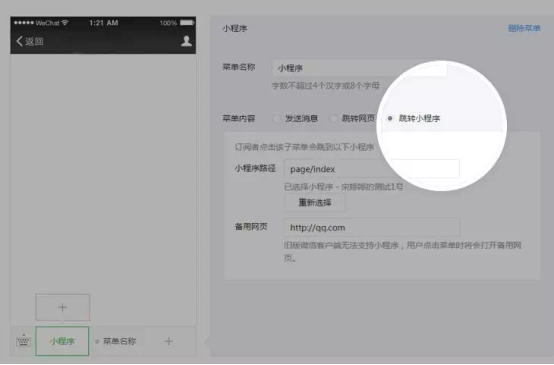 公众号自定义菜单打开相关小程序
公众号可将已关联的小程序页面放置到自定义菜单中，用户点击后可打开该小程序页面。公众号运营者可在公众平台进行设置，也可以通过自定义菜单接口进行设置。
公众号模版消息可打开相关小程序
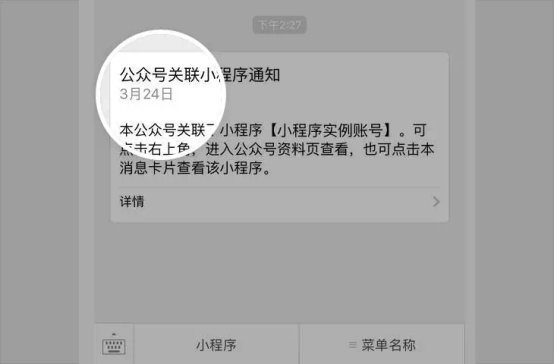 公众号关联小程序时，可选择给粉丝下发通知消息，粉丝点击该通知消息可以打开小程序。该消息不占用原有群发条数。
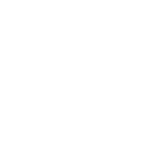 小程序的现状
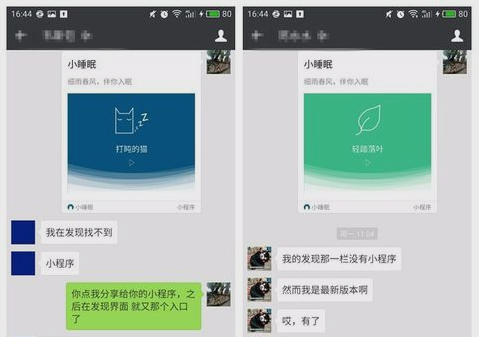 小程序可以好友推荐及群推荐
当你发现一个好玩的或者实用的小程序，可以将这个小程序，或者它的某一个页面转发给好友或群聊。但是注意，小程序无法在朋友圈中发布分享。
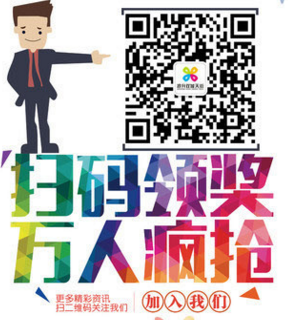 小程序二维码支持DM单线下扫码
企业DM广告宣传单印制小程序二维码，用户扫码后长期留存在手机小程序页面，用户将来想应用时直接可以通过小程序直接找到我们的小程序
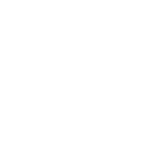 小程序的应用
传众小程序行业解决方案
小程序同城
小程序的出现，让同城服务更加便捷，快速打开、订购、预约、上门等
小程序点餐
可利用小程序点餐让消费者便捷点餐、就餐，付费、领券提升用户体验
小程序商城
商家可通过小程序商城实现产品展示、在线下单、物流配送等网络销售功能
小程序拼团
最有效的营销功能之一，可以快速聚拢用户、提升销量
小程序预约
基于小程序预约，服务型企业可实现在线预约、下单等O2O服务
小程序社区
小程序社区在微信生态系统的框架下，让交流、互动更加便捷、快速
小程序酒店
基于微信小程序实现在线预约、订房、开房、缴费、退房等，提升酒店服务质量
小程序企业
小程序企业可便捷地展示企业信息产品及服务信息，并可快速传播
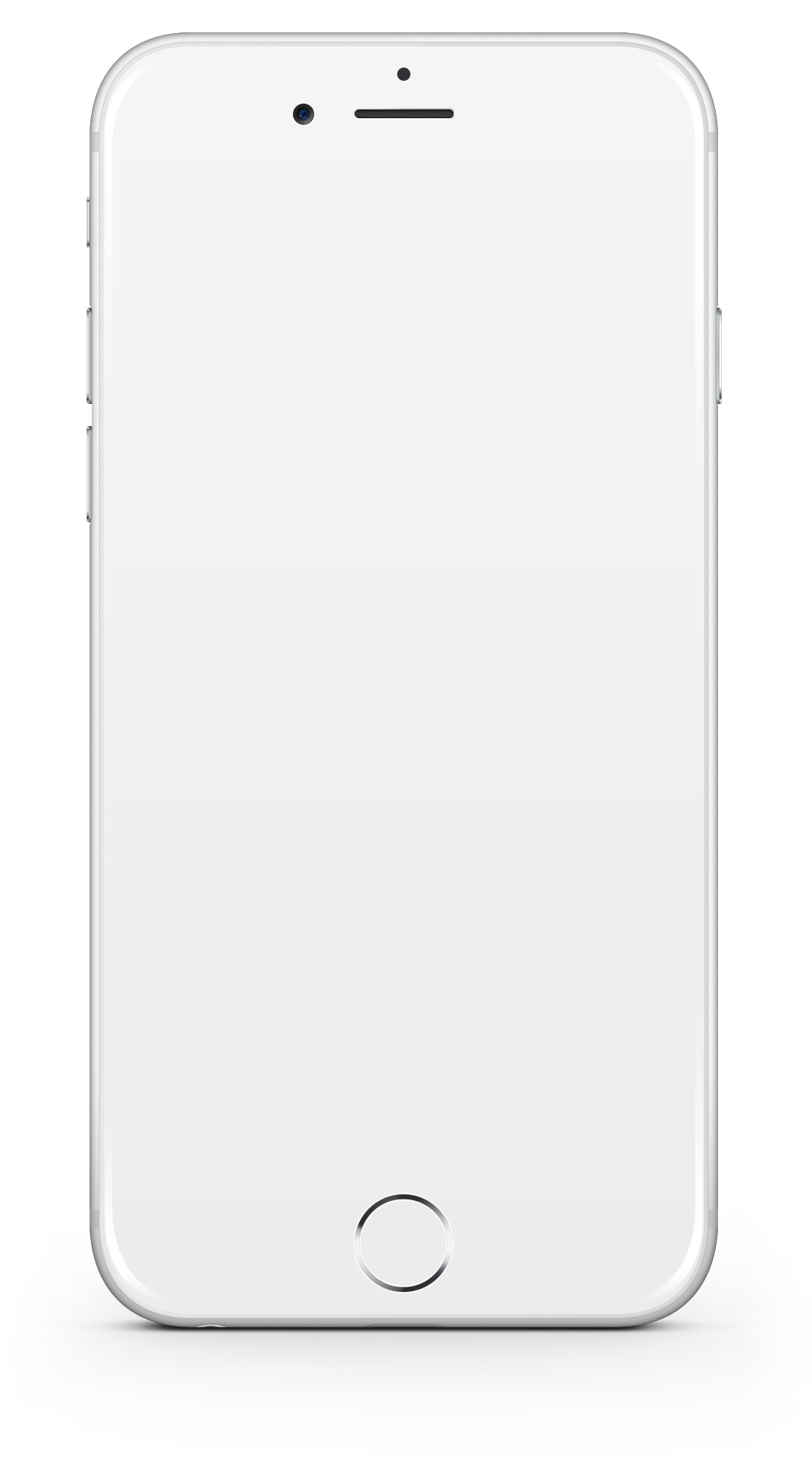 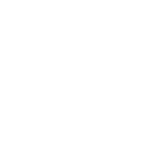 小程序的应用
传众小程序基础版
企业可将产品信息、业务信息等在轮播图进行展示
地址、地图的设置可快速引导客户前往公司
企业可将公司介绍、产品介绍等快速展示给用户
资讯涵盖企业行业所有产品以及服务的海量内容
企业主营业务进行分类罗列，用户可快速查看了解
企业可设置公司介绍、联系方式，方便用户联系
服务类型的列表式展示，简洁明了，业务突出
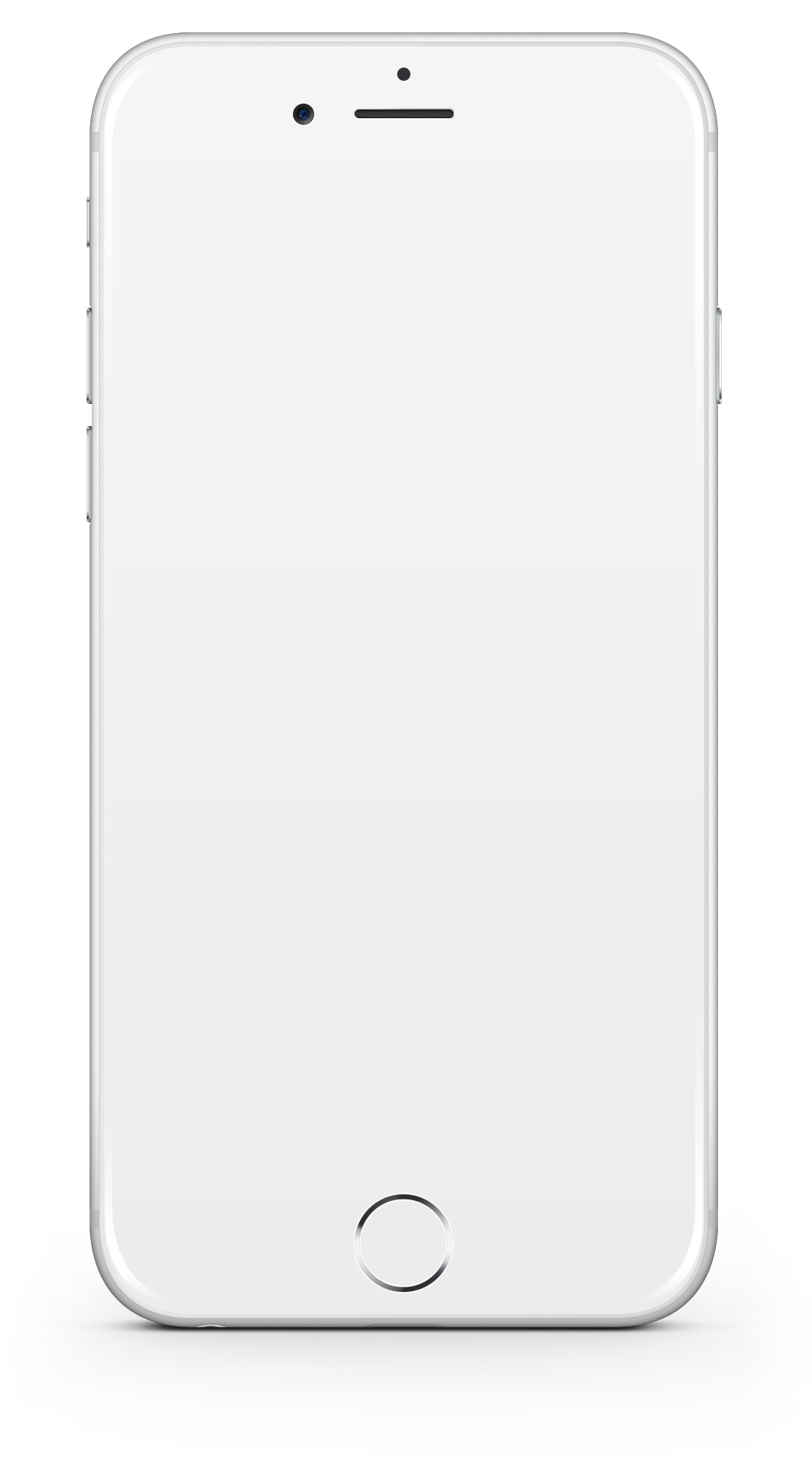 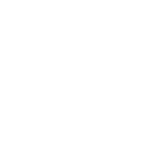 小程序的应用
小程序商城版
商家可在全部商品中展示所有商品信息
店铺公告罗列出最新活动，让消费者一目了然
商家在轮播图可放置店铺主打商品信息进行展示
设置精准搜索，通过输入关键词来寻找想要的商品
用户可以将商家的产品加入购物车，随时付费购买
订单状态一目了然，并有详细记录，方便用户查询
商家可将商品归类为促销商品、畅销热品等进行展示
用户可在个人中心设置收货地址，查看相关信息
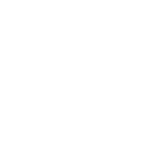 小程序的申请
小程序功能
需求分析
小程序
     关键词审核
小程序制作
生成上传
3
2
4
提交审核
等待发布
微信公众平台注册小程序
1
5
小程序申请
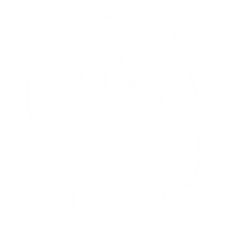 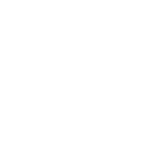 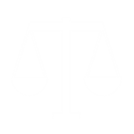 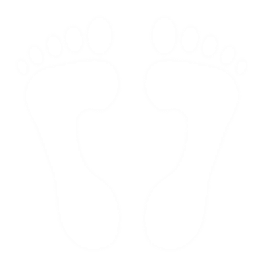 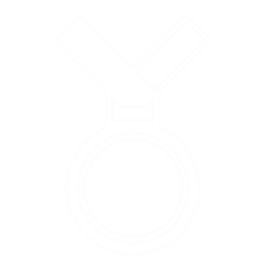 小程序申请流程
小程序申请开通资质及设置
企业资质
相关管理资质
营业执照、开户银行【精确到支行】、对公账号、营业执照号)
法人代表名字、小程序管理者信息（名字、电话、邮箱、身份证号码）
小程序名称
推广关键词
选定我们小程序的名称，最好分主要、 次要 、第三等2-3个名称备选
小程序的自定义关键词最多可设置10个，且支持每月修改三次，开发者可根据小程序的实际情况对关键词进行更改。
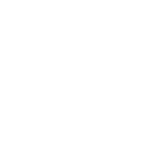 小程序的案例
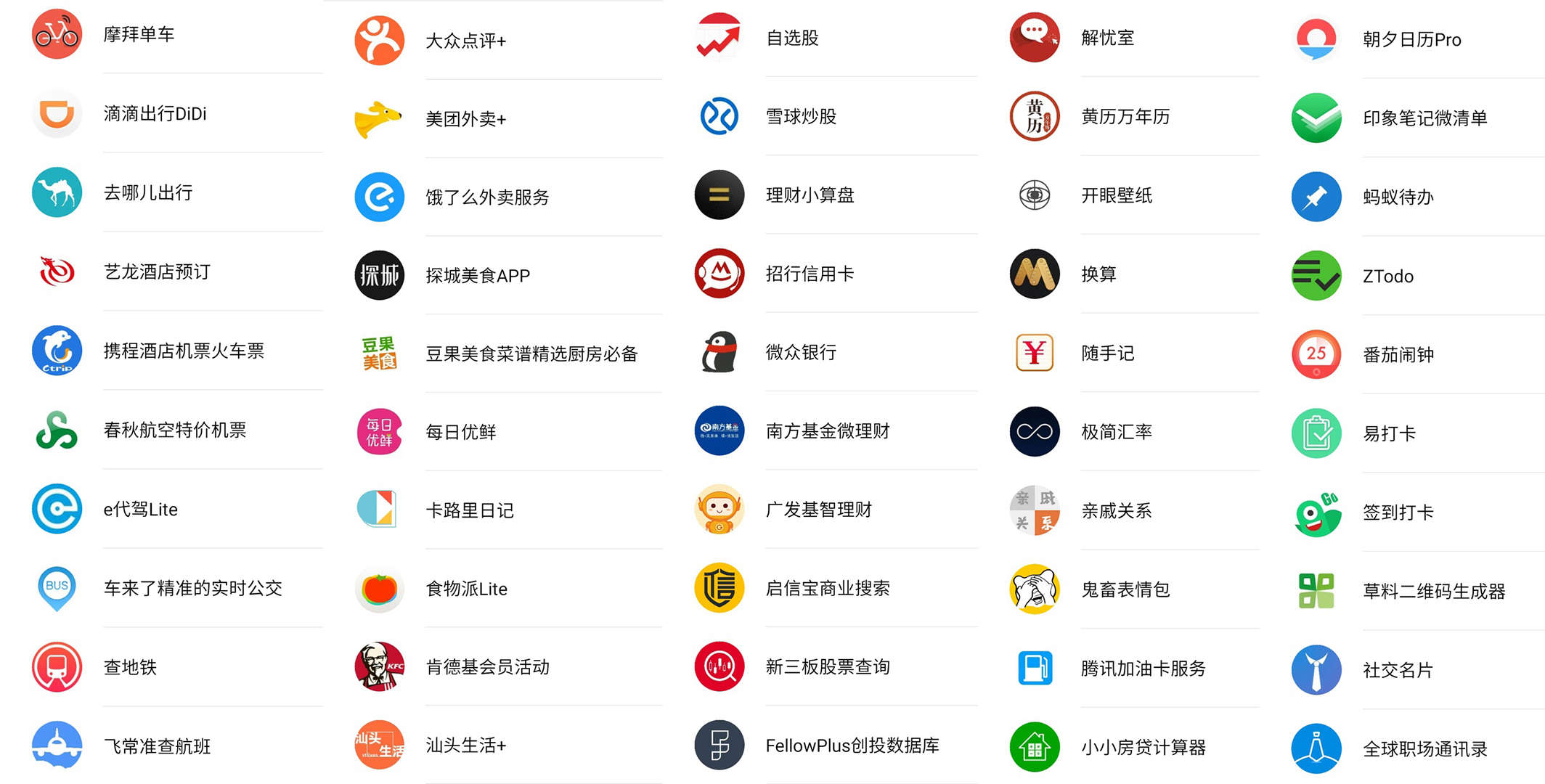 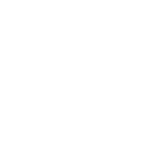 小程序的案例
Thank you
顺炫科技：胡晗